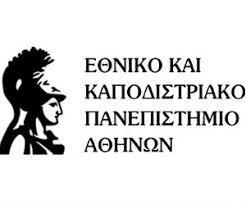 Η ΑΙΤΗΣΗ ΑΚΥΡΩΣΕΩΣ
(σύνοψη)



 
Αναπληρωτής Καθηγητής Ν. Παπασπύρου
Επίκουρος Καθηγητής Η. Κουβαράς


Μάρτιος 2024
Εφαρμογές Δημοσίου Δικαίου -Ανασκόπηση διοικητικού δικαίου
Που ασκείται; 
ενώπιον του Συμβουλίου της Επικρατείας (τεκμήριο ακυρωτικής αρμοδιότητας (άρθρο 95 παρ. 1 στοιχ. α΄)
ενώπιον Τακτικού Διοικητικού Δικαστηρίου στο οποίο έχει ανατεθεί η αρμοδιότητα με ειδική διάταξη (δυνάμει του άρθρου 95 παρ. 3 Σ.) 
	
Αίτημα;
	η(εν όλω ή εν μέρει) εξαφάνιση της διοικητικής πράξης 
για λόγους αναγόμενους στη νομιμότητά της.

	Ο χαρακτήρας του αιτήματος μεταβάλλεται ανάλογα με το είδος της προσβαλλόμενης πράξης:
ρητή πράξη διοικητικής αρχής			διαπλαστικός
άρνηση ή παράλειψη της διοίκησης 		καταψηφιστικός
ανυπόστατη πράξη που εφαρμόστηκε		αναγνωριστικός 
					(αναγνωρίζεται το εξαρχής ανυπόστατο 				της πράξης χάριν ασφάλειας δικαίου)
Προϋποθέσεις του παραδεκτού
1. Ικανότητα διαδίκου και ικανότητα για δικαστική παράσταση
2. Έννομο συμφέρον
3. Προθεσμία
4. Προηγούμενη άσκηση ενδικοφανούς προσφυγής
5. Φύση της προσβαλλόμενης πράξης
6. Μη πρόβλεψη παράλληλης προσφυγής
1. Ικανότητα διαδίκου και ικανότητα για δικαστική παράσταση
Α. Ικανότητα διαδίκου
	
	α. Ενεργητική
	 – φυσικά πρόσωπα ανεξαρτήτως ιθαγένειας και ηλικίας (και οι ανήλικοι δια του νομίμου εκπροσώπου) 
	 – ΝΠΙΔ κάθε μορφής
	 –ΝΠΔΔ (εκτός του ελληνικού Δημοσίου), όχι κατά των πράξεων που τα αφορούν
	 – διοικητικό όργανο κατά πράξης άλλου οργάνου του ίδιου ΝΠΔΔ, εφόσον το επιτρέπει ο νόμος 
	 – ένωση προσώπων ή ομάδα περιουσίας χωρίς νομική προσωπικότητα
	 – κοινοπραξίες, εφόσον τη συμμετοχή τους στον διαγωνισμό προβλέπουν ειδικές διατάξεις και η προκήρυξη του διαγωνισμού
 
	β. Παθητική
	- Δημόσιο, ΝΠΔΔ, ΝΠΙΔ όταν εκδίδουν πράξεις κατ’ ενάσκηση δημόσιας εξουσίας
	- Ανεξάρτητες Αρχές.
	 «έχουν την ικανότητα να παρίστανται αυτοτελώς σε κάθε είδους δίκες που έχουν ως αντικείμενο πράξεις ή παραλείψεις τους» [Ν. 3051/2002 άρθρο 2 παρ. 9].
Β . Ικανότητα δικαστικής παράστασης ή δικανική ικανότητα (ικανότητα να αποφασίζει για τη διενέργεια διαδικαστικών πράξεων)
εκπροσώπηση 	
Δημόσιο 		από τον αρμόδιο Υπουργό.
ΝΠΔΔ  		από τους νομίμους εκπροσώπους τους, σύμφωνα με τις διατάξεις που διέπουν την λειτουργία τους.
Ανεξάρτητες Αρχές 		από τον πρόεδρό τους.
ΝΠΙΔ 		από τους νόμιμους εκπροσώπους τους.
ενώσεις προσώπων /ομάδες περιουσίας 		από  τα πρόσωπα που έχουν οριστεί ως διαχειριστές τους.
αλλοδαπά νομικά πρόσωπα 	τα πρόσωπα που ορίζει το δίκαιο της έδρας τους.
2. Έννομο συμφέρον [άρθρο 47  Π.Δ. 18/1989]
«1. Αίτηση ακυρώσεως δικαιούται να ασκήσει ο ιδιώτης ή το νομικό πρόσωπο, τους οποίους αφορά η διοικητική πράξη ή των οποίων έννομα συμφέροντα, έστω και μη χρηματικά, προσβάλλονται από αυτήν. 2. Αίτηση ακυρώσεως δικαιούται να ασκήσει και εκείνος που είναι μέλος του διοικητικού οργανισμού ή νομικού προσώπου δημοσίου δικαίου, αν κατά την κατάρτιση των αποφάσεών τους έχουν παραβλεφθεί τα νόμιμα δικαιώματά του ως μέλους.». 
έννομο συμφέρον: εκείνο που προστατεύεται από το δίκαιο 

Προσωπικό και άμεσο:  
δεν αρκεί το γενικό ενδιαφέρον κάθε πολίτη για την τήρηση  των νόμων.

απαιτείται ιδιαίτερος δεσμός/ ειδική έννομη σχέση μεταξύ του αιτούντος και της προσβαλλόμενης πράξης  που δικαιολογεί αυξημένο ενδιαφέρον του αιτούντος έναντι των λοιπών διοικουμένων

ανεπίτρεπτη η λαϊκή αγωγή (actiο pοpularis): ratio η μη υπέρμετρη επιβάρυνση των δικαστηρίων

	Ενεστώς :
 πρέπει να συντρέχει σωρευτικά κατά:
		α) την έκδοση ή δημοσίευσης της προσβαλλόμενης πράξης
		β) την άσκηση (κατάθεση)  του ενδίκου βοηθήματος και
		γ) την τελευταία συζήτηση της υπόθεσης ενώπιον του δικαστηρίου.

εκλείπει όταν: 
		-διακοπεί η ειδική σχέση μεταξύ του αιτούντος και της προσβαλλόμενης πράξης 
		-ο αιτών αποδεχθεί ρητά ή σιωπηρά την πράξη
		-το αντικείμενο της προσβαλλόμενης πράξης ή παράλειψης εξέλιπε για διάφορους λόγους
-η προσβαλλόμενη πράξη έπαψε να ισχύει πριν από την πρώτη συζήτηση 

συνέχιση της δίκης: εάν ο αιτών επικαλείται ιδιαίτερο έννομο συμφέρον [άρθρο 32 παρ.2 Π.Δ. 18/1989)]
3. Προθεσμία  [άρθρο 46  Π.Δ. 18/1989]
«1. Η αίτηση ακυρώσεως ασκείται, ενδεικτικώς [αν] δεν ορίζεται διαφορετικά, μέσα σε προθεσμία εξήντα ημερών που αρχίζει από την επόμενη της κοινοποίησης της προσβαλλόμενης πράξης ή της δημοσίευσής της, αν την τελευταία επιβάλλει ο νόμος ή, διαφορετικά, από τότε που ο αιτών, έλαβε πλήρη γνώση της πράξης. Στις περιπτώσεις των παραγράφων 2,3 και 4 του άρθρου 45 η προθεσμία αρχίζει από την παρέλευση των προθεσμιών που ορίζουν οι διατάξεις αυτές.».
Αφετηρία προσβολής της πράξης :
 η επομένη της κοινοποίησής της
 η επομένη της δημοσίευσής της, αν επιβάλλει αυτήν ο νόμος
	 	 κανονιστικές πράξεις καταρχήν δημοσιευτέες στην ΕτΚ
		δημοσιευτέα ατομική διοικητική πράξη
		-ως προς μεν τους θιγόμενους 		από την κοινοποίηση της πράξης ή από την 	γνώση του περιεχομένου της
		- για τους τρίτους ενδιαφερόμενους	 από τη δημοσίευσή της [ασφάλεια	 δικαίου]
από τότε που ο ενδιαφερόμενος έλαβε πλήρη γνώση


Το συγκεκριμένο χρονικό σημείο μπορεί να συνάγεται, κατ’ εκτίμηση των περιστάσεων κάθε υπόθεσης π.χ. επί προσβολής πράξεων έγκρισης περιβαλλοντικών όρων: η εν γένει δημοσιότητα που έχει προσλάβει η κατασκευή του έργου ή η ανάπτυξη της οικείας δραστηριότητας, η πάροδος ευλόγου χρόνου, η έναρξη εργασιών του έργου κ.α.

τεκμήρια πλήρους γνώσης της πράξης: η υποβολή από τον αιτούντα ιεραρχικής προσφυγής ή αίτησης θεραπείας ή ένστασης, η άσκηση άλλης αιτήσεως ακυρώσεως κατά της πράξης και η παραίτηση από αυτήν, η πάροδος μεγάλου χρονικού διαστήματος από την έκδοση της πράξης κ.α.
4. Προηγούμενη άσκηση ενδικοφανούς προσφυγής [άρθρο 45 παρ.2  Π.Δ. 18/1989]
«Η αίτηση ακυρώσεως είναι απαράδεκτη αν στρέφεται κατά εκτελεστής πράξης, κατά της οποίας προβλέπεται από το νόμο ενδικοφανής προσφυγή, που ασκείται κατά νόμο μέσα σε ορισμένη προθεσμία ενώπιον του οργάνου που έχει εκδώσει την πράξη ή άλλου οργάνου και καθιστά δυνατή την επανεξέταση της υπόθεσης κατ’ ουσία. Στην περίπτωση αυτή η αίτηση ακυρώσεως επιτρέπεται μόνο κατά της πράξης που εκδίδεται επί της προσφυγής. Αν παρέλθει η προθεσμία που τάσσει τυχόν ειδικώς ο νόμος για την έκδοση αποφάσεως επί της ανωτέρω προσφυγής ή, σε περίπτωση που δεν τάσσεται τέτοια προθεσμία, αν παρέλθει άπρακτο τρίμηνο από την υποβολή της προσφυγής, η αίτηση ακυρώσεως ασκείται κατά της τεκμαιρόμενης, από την πάροδο της προθεσμίας, απορρίψεως της προσφυγής. Με την αίτηση ακυρώσεως που ασκήθηκε κατά της τεκμαιρόμενης απόρριψης λογίζεται ότι συμπροσβάλλεται και η απόφαση επί της προσφυγής, που τυχόν εκδόθηκε οποτεδήποτε έως τη συζήτηση. Η απόφαση αυτή μπορεί πάντως και αυτοτελώς να προσβληθεί με αίτηση ακυρώσεως».

Ratio: φιλτράρισμα των υποθέσεων  + εκκαθάριση του πραγματικού της υπόθεσης

Προϋπόθεση του παραδεκτού μόνο η άσκηση της ενδικοφανούς προσφυγής και όχι η τήρηση οποιασδήποτε διοικητικής προδικασίας (αίτησης θεραπείας, ιεραρχικής ή ειδικής διοικητικής προσφυγής).

Η αίτηση ακύρωσης δεν απορρίπτεται αν δεν γνωστοποιηθεί στον ενδιαφερόμενο από τη διοικητική αρχή με την ίδια την πράξη ή με συνοδευτικό αυτής έγγραφο:
ότι η συγκεκριμένη διοικητική πράξη υπόκειται σε ενδικοφανή προσφυγή
το όργανο ενώπιον του οποίου αυτή  ασκείται
η τασσόμενη από το νόμο προθεσμία άσκησης και
οι συνέπειες από την μη άσκηση της, δηλαδή το απαράδεκτο της απευθείας προσφυγής στο δικαστήριο
5. Φύση της προσβαλλόμενης πράξης
«Στην αρμοδιότητα του Συμβουλίου της Επικρατείας ανήκουν ιδίως: α) Η μετά από αίτηση ακύρωση των εκτελεστών πράξεων των διοικητικών αρχών[…]» [άρθρο 95 παρ.1 Σ.].

«Η αίτηση ακυρώσεως για υπέρβαση εξουσίας ή παράβαση νόμου επιτρέπεται μόνο κατά των εκτελεστών πράξεων των διοικητικών αρχών και των νομικών προσώπων δημοσίου δικαίου, που δεν υπόκεινται σε άλλο ένδικο μέσο ενώπιον δικαστηρίου» [άρθρο 45 παρ. 1 του Π.Δ. 18/1989].
	αντικείμενο προσβολής: μόνο οι «εκτελεστές» πράξεις των διοικητικών αρχών

κεντρική και αποκεντρωμένη κρατική Διοίκηση
ΝΠΔΔ 
ΝΠΙΔ όταν εκδίδουν πράξεις κατ’ ενάσκηση δημόσιας εξουσίας
προσβάλλονται απαραδεκτώς με αίτηση ακύρωσης:
οι τυπικοί νόμοι.
οι δικαστικές αποφάσεις  και εν γένει οι πράξεις δικαστικών αρχών.
οι κυβερνητικές πράξεις
πράξεις της Διοίκησης που κινούνται σε κύκλο σχέσεων του ιδιωτικού δικαίου: πράξεις που φέρουν μεν τα εξωτερικά γνωρίσματα μονομερούς διοικητικής πράξης, πλην όμως δεν επιδιώκουν άμεσα, στο πλαίσιο των διατάξεων που διέπουν τη διοικητική δράση, συγκεκριμένο δημόσιο σκοπό (απουσία λειτουργικού στοιχείου).
πράξεις διοικητικών αρχών, οι οποίες δεν εκδίδονται κατ’ εφαρμογή διατάξεων που διέπουν την άσκηση δημόσιας εξουσίας, αλλά βάσει διατάξεων που ρυθμίζουν τη συναλλακτική δράση της Διοίκησης με σκοπό την εξυπηρέτηση ταμιευτικών αναγκών του δημοσίου.
πράξεις διοικητικών οργάνων που εκδίδονται στο πλαίσιο των συμβατικών έννομων σχέσεων ή άλλων σχέσεων που ρυθμίζονται από το ιδιωτικό δίκαιο (πράξεις διαχείρισης της  δημόσιας περιουσίας  και συμβάσεις που διέπονται από το ιδιωτικό δίκαιο).
διοικητικές συμβάσεις.
πράξεις που στερούνται εκτελεστού χαρακτήρα: δεν περιέχουν καθορισμό του δικαίου στη συγκεκριμένη περίπτωση, δηλαδή ρύθμιση με τρόπο εξαναγκαστό μιας έννομης κατάστασης, εντάσσονται σε προπαρασκευστικό στάδιο δημιουργίας διοικητικής πράξης ή αποτελούν πράξη εκτέλεσης αυτής, όπως: 
πράξεις που υπόκεινται σε έγκριση ή κύρωση από άλλο όργανο
πράξεις και ενέργειες εσωτερικής φύσης 
πληροφοριακά έγγραφα
προπαρασκευαστικές πράξεις
βεβαιωτικές ή επιβεβαιωτικές πράξεις
Παράλειψη Οφειλόμενης Νόμιμης Ενέργειας (Π.Ν.Ο.Ε.)
«Στις περιπτώσεις που ο νόμος επιβάλλει σε κάποια αρχή να ρυθμίσει συγκεκριμένη σχέση με την έκδοση εκτελεστής πράξης, η οποία υπάγεται στους όρους της παραγράφου 1, η αίτηση ακυρώσεως είναι δεκτή και κατά της παράλειψης της αρχής να προβεί σε οφειλόμενη νόμιμη ενέργεια. Η αρχή θεωρείται ότι αρνείται την ενέργεια αυτή όταν παρέλθει άπρακτη η ειδική προθεσμία που τυχόν τάσσει ο νόμος, διαφορετικά όταν παρέλθει τρίμηνο από την υποβολή της σχετικής αιτήσεως στη Διοίκηση, η οποία είναι υποχρεωμένη να χορηγεί ατελώς βεβαίωση για την ημέρα υποβολής της αίτησης αυτής. Αίτηση ακυρώσεως που ασκείται πριν παρέλθουν οι παραπάνω προθεσμίες είναι απαράδεκτη. Με την αίτηση ακυρώσεως που ασκείται παραδεκτώς κατά σιωπηρής αρνήσεως λογίζεται ότι συμπροσβάλλεται και η τυχόν μεταγενέστερη ρητή αρνητική πράξη της Διοίκησης, η οποία μπορεί πάντως να προσβάλλεται και αυτοτελώς.» [άρθρο 45 παρ.4  Π.Δ. 18/1989].

Π.Ν.Ο.Ε. : ειδική περίπτωση σιωπηρής αρνητικής πράξης της Διοίκησης, όταν έχει υποχρέωση να την εκδώσει είτε αυτεπάγγελτα, είτε μετά από αίτηση του ενδιαφερόμενου

Π.Ν.Ο.Ε.  στοιχειοθετείται εφόσον συντρέχουν οι παρακάτω προϋποθέσεις:
 Υποχρέωση από διάταξη ουσιαστικού νόμου.
Αίτημα του ενδιαφερόμενου προς την αρμόδια για τη έκδοση της πράξης διοικητική αρχή.
Παρέλευση άπρακτης της τυχόν προβλεπόμενης από το νόμο ειδικής προθεσμίας για την έκδοση της διοικητικής πράξης, άλλως ενός τριμήνου από την υποβολή της αίτησης στην αρμόδια διοικητική αρχή, ή την περιέλευσή της σε αυτήν (βλ. άρθρ. 4 παρ. 1 του Κώδικα Διοικητικής Διαδικασίας).
Αίτηση ακύρωσης που ασκείται πριν παρέλθουν οι παραπάνω προθεσμίες είναι απαράδεκτη λόγω πρόωρης άσκησης αυτής.
6. Μη πρόβλεψη παράλληλης προσφυγής [άρθρ. 45 παρ. 1 του Π.Δ. 18/1989]
«παράλληλη προσφυγή»: το ένδικο βοήθημα που μπορεί να ασκήσει ο ενδιαφερόμενος κατά της διοικητικής πράξης και παρέχει ισοδύναμη τουλάχιστον δικαστική προστασία με την αίτηση ακύρωσης. 

όλα τα διαπλαστικά ένδικα βοηθήματα που εισάγουν διοικητικές διαφορές ουσίας παρέχουν ευρύτερη προστασία έναντι της αίτησης ακύρωσης, καθώς ex lege το δικαστήριο
 εξετάζει την προσβαλλόμενη πράξη κατά το νόμο και την ουσία.
έχει εξουσία να προβεί όχι μόνο σε ακύρωση, αλλά και τροποποίηση της πράξης.

Εξαίρεση: η αγωγή αποζημίωσης δεν παρέχει ισοδύναμη δικαστική προστασία με την αίτηση ακύρωσης γιατί δεν μπορεί να έχει ως αίτημα την ακύρωση ή την άρση της ισχύος της προσβαλλόμενης πράξης, παρά μόνο την καταψήφιση ή αναγνώριση χρηματικής αξίωσης κατόπιν παρεμπίπτοντος ελέγχου του κύρους και της ισχύος της παράνομης πράξης.
		
		η πρόβλεψη παράλληλης προσφυγής δεν συνεπάγεται την απόρριψη της αίτησης ακύρωσης, αλλά 
	είτε την παραπομπή της προς εκδίκαση στο αρμόδιο διοικητικό δικαστήριο (άρθρ. 34 παρ. 1 του ν. 1968/1991, άρθρ. 7 παρ. 1 του ν. 2717/1999).
	είτε την εκδίκαση της υπόθεσης από το ίδιο δικαστήριο μετά από ορθό νομικό χαρακτηρισμό του εισαγωγικού της δίκης δικογράφου (προσφυγή, ανακοπή κλπ).
Λόγοι ακύρωσης
1. Αναρμοδιότητα
2. Παράβαση ουσιώδους τύπου
3. Παράβαση (ουσιαστικής διάταξης) νόμου
4. Κατάχρηση εξουσίας
1. Αναρμοδιότητα
Αναρμοδιότητα: το διοικητικό οργάνου δεν έχει νομικά την ικανότητα να εκδώσει τη διοικητική πράξη
	όταν η αρχή που εξέδωσε την πράξη δεν ήταν κατά τον χρόνο της έκδοσης αρμόδια
 καθ’ ύλη/κατά τόπο/κατά χρόνο. 
	
Αναρμοδιότητα συντρέχει  και:
όταν το συλλογικό όργανο δεν έχει νόμιμη υπόσταση (μη νόμιμη συγκρότηση).
όταν το μονομελές όργανο δεν έχει χαρακτήρα de facto οργάνου.
επί υπέρβασης καθηκόντων: παράβαση των κανόνων δικαίου που καθορίζουν την ένταξη των δημοσίων οργάνων στην εκτελεστική ή τη δικαστική εξουσία  λ.χ. όταν το διοικητικό όργανο εκδίδει δικαστική απόφαση (απόλυτη αναρμοδιότητα – η διοικητική πράξη ανυπόστατη).
όταν το διοικητικό όργανο εκδίδει πράξη εντός της διοικητικής λειτουργίας, αλλά κατά παράβαση του πλαισίου της αρμοδιότητας του οικείου υπηρεσιακού κλάδου π.χ. Υπουργός  Άμυνας ρυθμίζει ζήτημα  αρμοδιότητας του Υπουργού Υγείας (κλαδική αναρμοδιότητα).
όταν η μεταβίβαση της αρμοδιότητας ή της εξουσίας υπογραφής δεν έχει γίνει νομότυπα, λ.χ. μη  δημοσίευση της κανονιστικής πράξης  μεταβίβασης.
	Η πλημμέλεια της αναρμοδιότητας αφορά καταρχήν την αποφασιστική αρμοδιότητα.
	
εξετάζεται και αυτεπάγγελτα από τον ακυρωτικό δικαστή
2. Παράβαση ουσιώδους τύπου
παράβαση των διαδικαστικών κανόνων που προβλέπονται για την έκδοση της πράξης

αφορούν τη μέθοδο λήψης της απόφασης από τη Διοίκηση 
«ουσία»: περιεχόμενο της ρύθμισης που θεσπίζει η πράξη.

αφορά διαδικαστικές ενέργειες: α) των αρμοδίων διοικητικών οργάνων και
	 			β) των διοικούμενων, όταν ο νόμος απαιτεί τη συμμετοχή τους

Μόνο η παράβαση ουσιώδους τύπου (και όχι του επουσιώδους) καθιστά ελαττωματική την πράξη (τεκμήριο υπέρ του ουσιώδους των τύπων).
	
Το ουσιώδες ή μη του τύπου κρίνεται κατά περίπτωση με κριτήρια τη σημασία που έχει για:
την προστασία του διοικούμενου (λ.χ. δυνατότητα υπεράσπισης κ.λπ.).
την καλή λειτουργία της Διοίκησης. 
την εξυπηρέτηση του δημοσίου συμφέροντος.
τον δικαστικό έλεγχο της πράξης.
			και εν γένει
	την επιρροή της παράλειψης του τύπου στη διοικητική ρύθμιση.
Ουσιώδεις τύποι….
οι κανόνες νόμιμης σύνθεσης και λειτουργίας των συλλογικών οργάνων με αποφασιστική αρμοδιότητα.

η λήψη υπόψη από το αποφασίζον όργανο της γνωμοδότησης/πρότασης ή η έγκριση της πράξης, όπου αυτή απαιτείται.

η επεξεργασία προεδρικού διατάγματος κανονιστικού χαρακτήρα από το Συμβούλιο της Επικρατείας.

η προηγούμενη ακρόαση του διοικούμενου, όταν αυτή απαιτείται.

η αιτιολογία στο σώμα της διοικητικής πράξης, όταν αυτή απαιτείται από το νόμο. 
	[όταν η αιτιολογία της πράξης απαιτείται από τη φύση της 
	παράβαση ουσιαστικής διάταξης νόμου].

μη τήρηση του ουσιώδους τύπου

νομικά πλημμελής η πράξη
η παράβαση του τύπου δεν εξετάζεται αυτεπάγγελτα από το δικαστήριο, ακόμη και αν προβλέπεται σε συνταγματική διάταξη λ.χ. το δικαίωμα της προηγούμενης ακρόασης (άρθρο 20 παρ. 2 Σ.)
3. Παράβαση (ουσιαστικής διάταξης) νόμου
παράβαση οποιουδήποτε κανόνα δικαίου κάθε βαθμίδας (Σύνταγμα, ενωσιακό δίκαιο, διεθνείς συμβάσεις, νόμος, γενικές αρχές του διοικητικού δικαίου κ.λπ.), πλην εκείνων που αφορούν στην εξωτερική νομιμότητα της πράξης (αναρμοδιότητα και διαδικασία).

Το σφάλμα της πράξης μπορεί να εντοπίζεται:
	είτε στην εσφαλμένη ερμηνεία ή εφαρμογή του κανόνα δικαίου π.χ. ανυπαρξία, εσφαλμένη ερμηνεία του νόμου, εσφαλμένος νομικός χαρακτηρισμός (μείζονα πρόταση του δικανικού συλλογισμού).
	είτε στην εκτίμηση για τη συνδρομή των νομικών και πραγματικών όρων που απαιτούνται για την έκδοση της πράξης (ελάσσονα πρόταση).

κανονιστικές πράξεις: ελέγχονται ως προς τον υπερκείμενο κανόνα δικαίου (όχι αιτιολογία)
η ύπαρξη νομοθετικού ερείσματος  για την έκδοσή της 
την τήρηση των όρων της εξουσιοδότησης βάσει της οποίας εκδίδονται
την τυχόν υπέρβασης των ορίων της εξουσιοδότησης 
	
η ουσιαστική ορθότητα των επιλογών του κανονιστικού νομοθέτη 
εκφεύγει των ορίων του ακυρωτικού ελέγχου
Ατομικές διοικητικές πράξεις
Α. Πράξη δέσμιας αρμοδιότητας: εκδίδονται με προκαθορισμένο περιεχόμενο, όταν συντρέχουν οι νομικές και πραγματικές προϋποθέσεις του νόμου
		ελέγχεται η συνδρομή των νόμιμων προϋποθέσεων μέσα από τον έλεγχο του διοικητικού συλλογισμού (σχηματισμός μείζονος, ελάσσονος και διατακτικό)

Β. Πράξη διακριτικής ευχέρειας:  η Διοίκηση έχει ευχέρεια ως προς το αν θα εκδοθεί, τον χρόνο έκδοσης και το περιεχόμενο της πράξης
	
 	ακυρωτικός δικαστής δεν  ελέγχει της σκοπιμότητα της διοικητικής ενέργειας (υποκατάσταση στην κρίση της Διοίκησης), αλλά  μόνο:
την παραχώρηση ή μη διακριτικής ευχέρειας στο διοικητικό όργανο.
την πραγματική άσκηση της παραχωρηθείσας διακριτικής ευχέρειας.
την κακή χρήση ή υπέρβαση των ορίων της με βάση
	- νομικά κριτήρια (αρχές της ισότητας, της αναλογικότητας, της χρηστής διοίκησης, της 	καλής πίστης κ.λπ.) και 
	-τα διδάγματα της κοινής πείρας. 

κακή χρήση της διακριτικής ευχέρειας: 
όταν η πράξη δεν τελεί σε αρμονία με τον απρόσωπο κανόνα δίκαιου που παρέχει τη διακριτική ευχέρεια.
όταν η Διοίκηση δεν ασκεί τη διακριτική της ευχέρεια, ενώ κατά γενική αρχή έχει υποχρέωση να ασκεί.
αν η Διοίκηση θεώρησε ότι έχει δέσμια αρμοδιότητα, ενώ έχει διακριτική ευχέρεια.
Πλάνη περί τα πράγματα
όταν αποδεικνύεται η αντικειμενική (χωρίς ουσιαστική έρευνα) ανυπαρξία των πραγματικών ή νομικών καταστάσεων, στις οποίες στήριξε το διοικητικό όργανο την πράξη (= η Διοίκηση αντελήφθη εσφαλμένα τη συνδρομή των κρίσιμων πραγματικών περιστατικών στα οποία στήριξε την πράξη της).
		λ.χ. έκδοση πτυχίου ενώ ο αριθμός των μαθημάτων στα οποία είχε επιτύχει ο φοιτητής υπολείπετο του οριζόμενου από τον Κανονισμό του ΑΕΙ.

δεν συντρέχει όταν η Διοίκηση έχει  απλώς  εκτιμήσει διαφορετικά τα πραγματικά ή νομικά περιστατικά. 
η πλάνη πρέπει:
να είναι ουσιώδης: να είχε επίδραση στην κρίση του οργάνου
	να αποδεικνύεται από τα στοιχεία του φακέλου που υπήρχαν κατά την έκδοση της πράξης. 
	μπορεί να ανακύπτει και όταν τίθενται υπόψη της Διοίκησης νέα συγκεκριμένα στοιχεία, όταν τούτο επιτρέπεται, τα οποία ανατρέπουν την πραγματική βάση της πράξης.
4. Κατάχρηση εξουσίας
η πράξη φέρει μεν καθεαυτήν όλα τα στοιχεία της νομιμότητας, γίνεται όμως για σκοπό καταδήλως άλλον από εκείνον για τον οποίον έχει νομοθετηθεί

διερευνώνται τα ουσιαστικά κίνητρα της Διοίκησης.
ο σκοπός της ελεγχόμενης πράξης πρέπει να είναι «καταδήλως διάφορος» από το σκοπό του νόμου
η κατάχρηση εξουσίας προϋποθέτει διακριτική ευχέρεια (στις πράξεις δέσμιας αρμοδιότητας το ουσιαστικό περιεχόμενο είναι συγκεκριμένο εφόσον συντρέχουν οι όροι έκδοσής τους)
στοιχειοθετείται κατάχρηση και όταν ο σκοπός της πράξης είναι μεν σκοπός δημοσίου συμφέροντος, πλην όμως δεν είναι αυτός των διατάξεων που επιτρέπουν την έκδοση της πράξης.

	λ.χ. ο Δήμος αρνείται τη χορήγηση άδειας λειτουργίας καταστήματος υγειονομικού ενδιαφέροντος  με το αιτιολογικό ότι δεν πληρούνται οι όροι του νόμου, πλην όμως στην πραγματικότητα για να διαφυλάξει τα συμφέροντα των παρακείμενων καταστημάτων, οι ιδιοκτήτες των οποίων πρόσκεινται στη παράταξη του Δημάρχου.